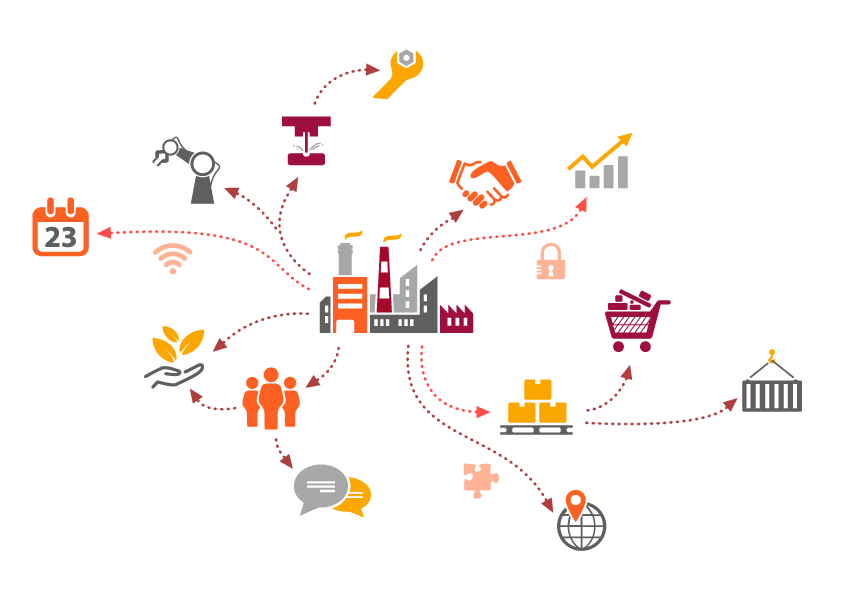 Survey Paper
Predictive Big Data Analytics for Supply ChainDemand Forecasting methods, applications, and research opportunities
Mahya Seyedan and Fereshteh Mafakheri
Concordia Institute
for Information Systems Engineering (CIISE),
Concordia University,
Montreal H3G 1M8, Canada
Presenter: Hami
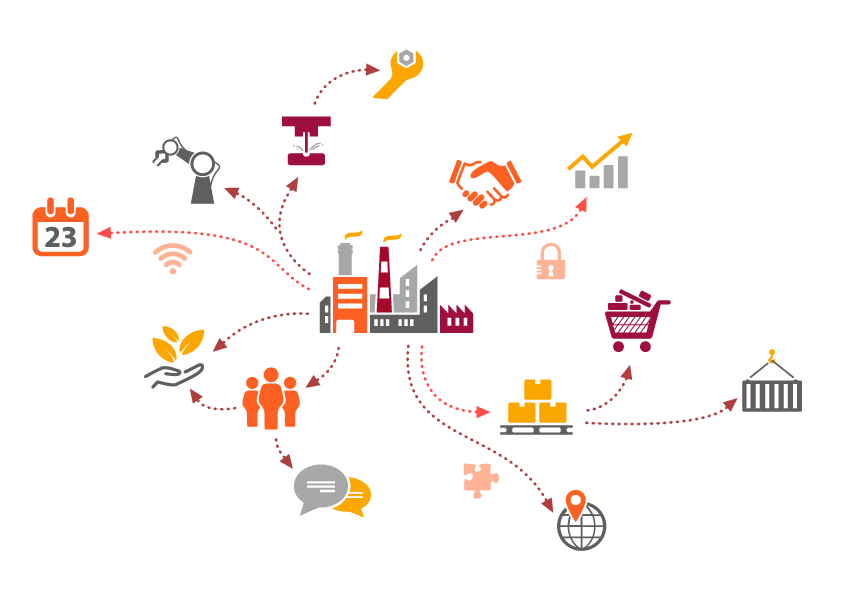 Introduction
What is supply chain
Focus of the paper
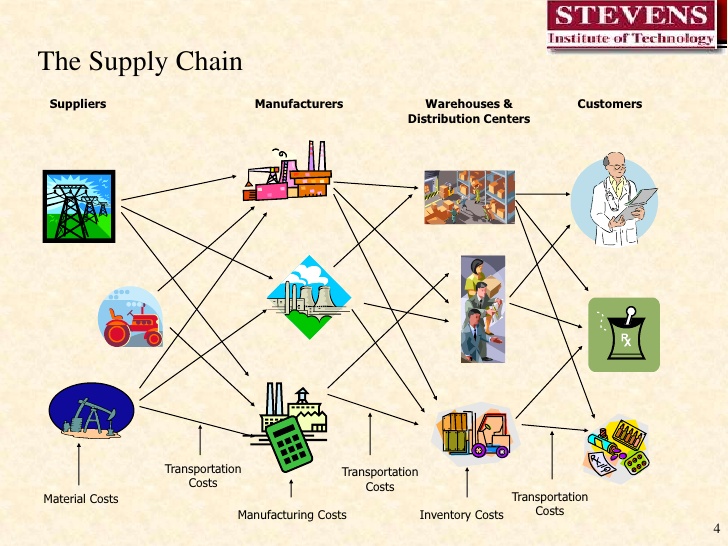 [Speaker Notes: Focus of the paper is on the “demand forecasting”]
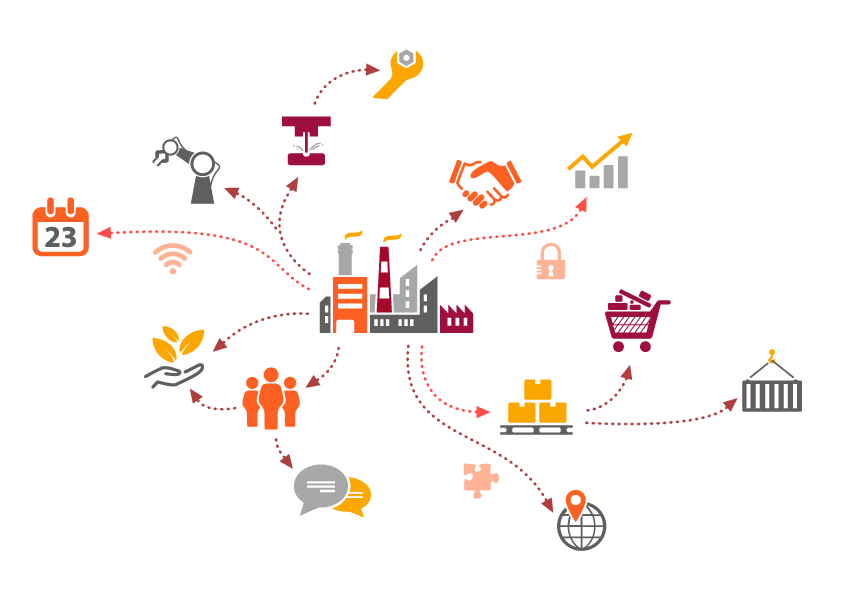 Data in Supply Chain
Taxonomy
Data sources
[Speaker Notes: (1) increasing multiplicity of SC entities, (2) growing diversity of SC configurations depending on the homogeneity or heterogeneity of products, (3) interdependencies among these entities
(4) uncertainties in dynamical behavior of these components, (5) lack of information as relate to SC entities; [11], 
(6) networked manufacturing/production entities due to their increasing coordination and cooperation to achieve a high-level customization and adaptaion to varying customers’ needs [22], and finally 
(7) the increasing adoption of supply chain digitization practices (and use of Blockchain technologies) to track the activities across supply chains]
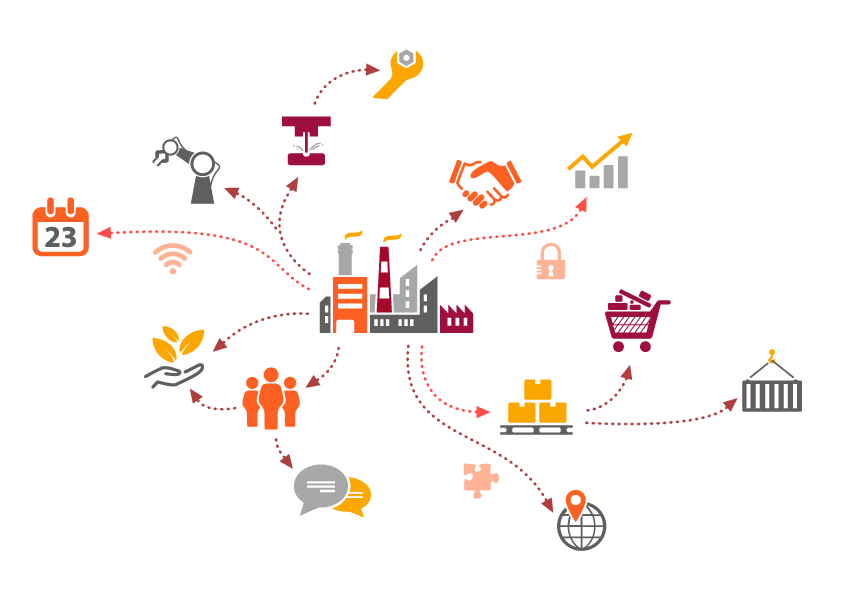 Demand Management in Supply Chain
Demand Forecasting
Existing real-life practice
[Speaker Notes: The term “demand management” emerged in practice in the late 1980s and early 1990s.
Traditionally, there are two approaches for demand management. A forward approach which looks at potential demand over the next several years and a backward approach that relies on past or ongoing capabilities in responding to demand.

Demand forecasting and planning refer to predicting the quantities and timings of customers’ requests. Such predictions aim at achieving customers’ satisfaction by meeting their needs in a timely manner [51].
Accurate demand forecasting could improve the efficiency and robustness of production processes (and the associated supply chains) as the resources will be aligned with requirements leading to reduction of inventories and wastes]
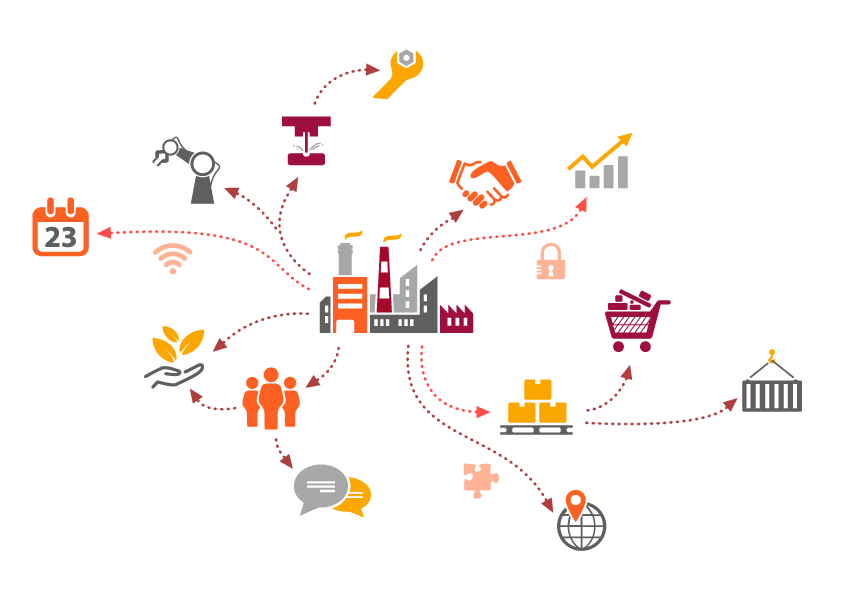 BDA in Demand Forecasting
Time Series Forecasting
Clustering Analysis
K-nearest neighbor (KNN)
Artificial Neural Network
Regression Analysis
Support Vector Machine (SVM)
Support Vector Regression (SVR)
Mixed Approaches
Time Series Forecasting
[Speaker Notes: Sample: ARIMA vs Prophet

ARIMA - Autoregressive integrated moving average
Prophet is by Facebook released on 2017

In case of ARIMA, the accuracy of predictions could diminish where there exists a
high level of uncertainty in future patterns of parameters [42, 74–76].]
Clustering Analysis
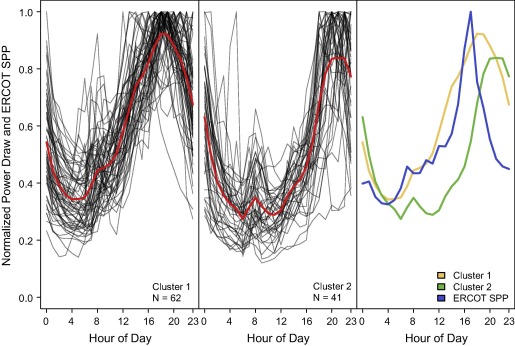 [Speaker Notes: Clustering algorithms such as K-means, self-organizing maps (SOMs),
and fuzzy clustering have been used to segment similar customers with respect to their
behavior.

Clustering data of coat sells]
K-Nearest Neighbor
[Speaker Notes: In the realm of demand forecasting in SC, Nikolopoulos et al. [80] applied KNN for forecasting sporadic demand in an automotive spare parts supply chain.]
Artificial Neural Network
Regression Analysis
[Speaker Notes: Yang and Sutrisno [93] applied and compared regression analysis and neural network techniques to derive demand forecasts for perishable goods.]
Support Vector Machine (SVM)
[Speaker Notes: Wu [95] applied an SVM, using a particle swarm optimization (PSO) to search for the best separating hyperplane, classifying the data related to car sales and forecasting the demand in each cluster]
Support Vector Regression (SVR)
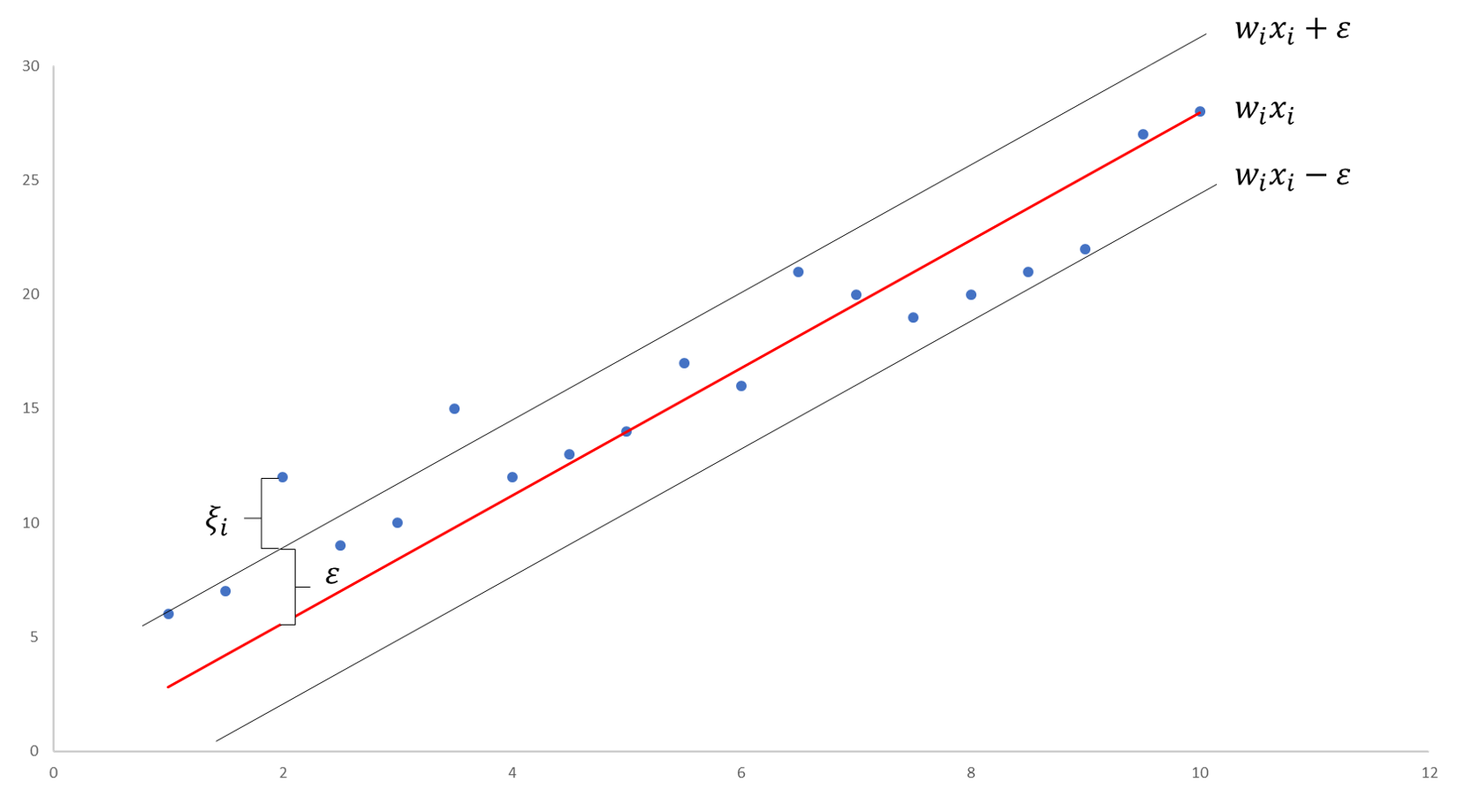 [Speaker Notes: Give flexibility to define how much error is acceptable in the model]
Mixed Approaches
Statistics of Past Literatures
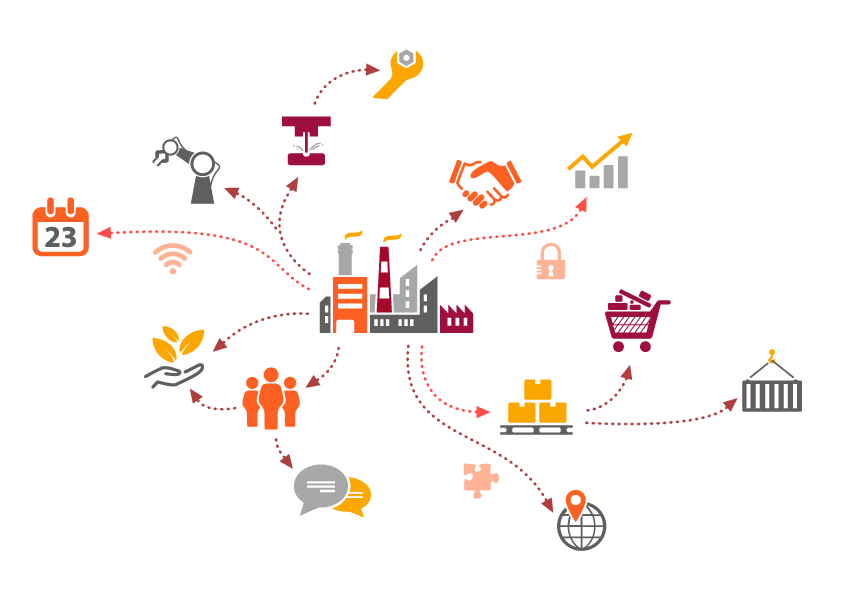 Discussions
Algorithms comparison
Applicability – external factors etc.
Closed-Loop-Supply-Chain (CLSC)
[Speaker Notes: Algorithms comparison: There are very few comparative studies available in the literature to provide a benchmark for understanding of the advantages and disadvantages of these methodologies
Applicability: external factors ie environments, organization reputation, political condition, etc]
[Speaker Notes: A CLSC is a more complex system than a traditional SC because it consists of the forward and reverse SC simultaneously & lack of data for remanufacturing
IoT-based approaches can overcome the difficulties of collecting data in a CLSC]
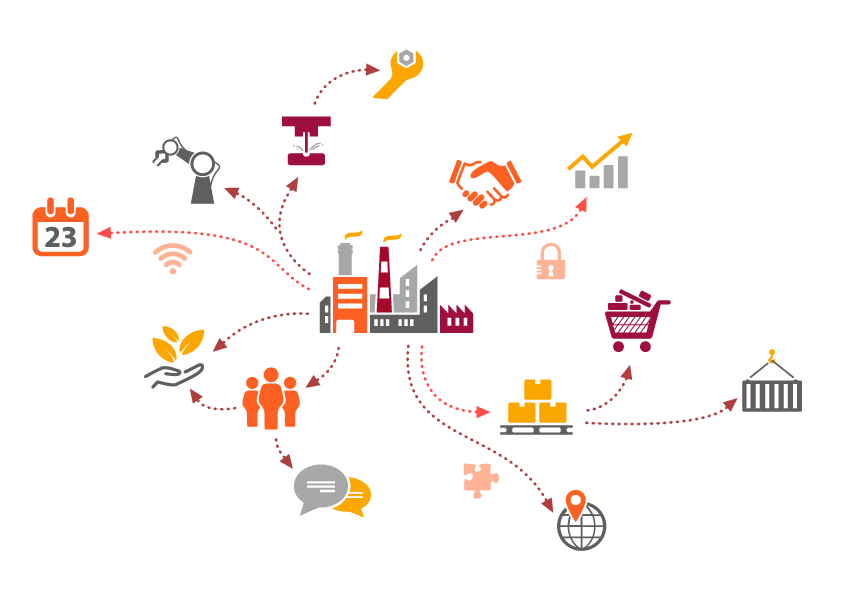 Conclusions
Neural networks and regression analysis are 2 most-used
Optimization could be done in the methods
Existing research are very limited in CLSC, which might be needed